Science
Unit 4 - Circulatory system.
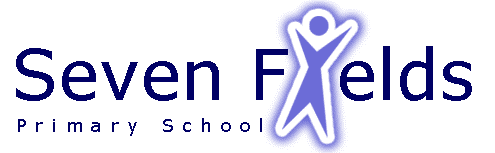